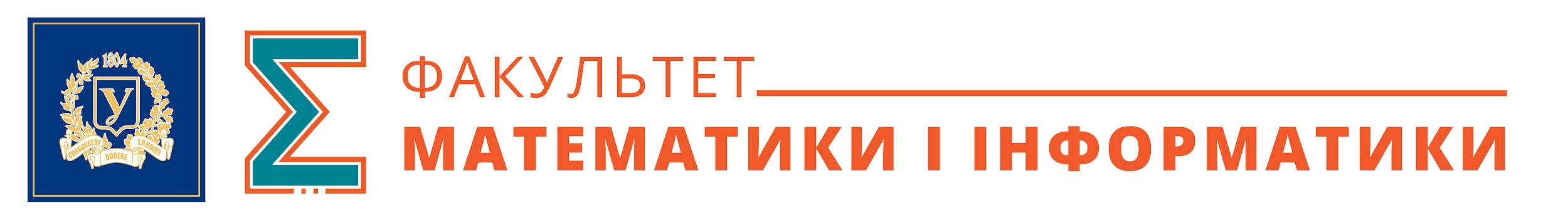 ЗВІТ ДЕКАНА
ФАКУЛЬТЕТУ МАТЕМАТИКИ І ІНФОРМАТИКИ(механіко-математичного факультету до вересня 2015 року)
за період з вересня 2013 до липня 2020 року
Спеціальності, за якими ведеться підготовка
2013 рік:
математика (рівні бакалавр і магістр)
прикладна математика (рівні бакалавр і магістр)
теоретична механіка (рівні бакалавр і магістр)
інформатика (рівні бакалавр і магістр)
2020 рік:
математика (ОПП бакалавр і магістр, ОНП магістр і доктор філософії)
прикладна математика (ОПП бакалавр і магістр, ОНП магістр і доктор філософії)
комп’ютерні науки (ОПП бакалавр і магістр, ОНП магістр і доктор філософії*)
середня освіта, математика (ліцензовано ОПП бакалавр)

* спільно з факультетом комп’ютерних наук
Структура факультету у вересні 2013 року
Кафедри:
вищої математики і інформатики
геометрії
диференціальних рівнянь і оптимального керування
математичного аналізу
математичного моделювання
математичної фізики
теоретичної механіки
теоретичної та прикладної інформатики
теорії функцій і функціонального аналізу
Структура факультету у вересні 2013 року
Склад викладачів: 63, з них
професорів, докторів наук: 15
доцентів, кандидатів наук: 35
інших викладачів зі ступенем: 8
викладачів без ступеня: 5
Структура факультету у червні 2020 року
Кафедри:
вищої математики і інформатики
прикладної математики
теоретичної та прикладної інформатики
фундаментальної математики
Склад викладачів: 56, з них
професорів, докторів наук: 14
доцентів, кандидатів наук: 33
інших викладачів зі ступенем: 4
викладачів без ступеня: 5
Динаміка контингенту студентів (2013-2020 рр)
Рівень підготовки бакалавр
Динаміка контингенту студентів (2013-2020 рр)
Рівень підготовки бакалавр
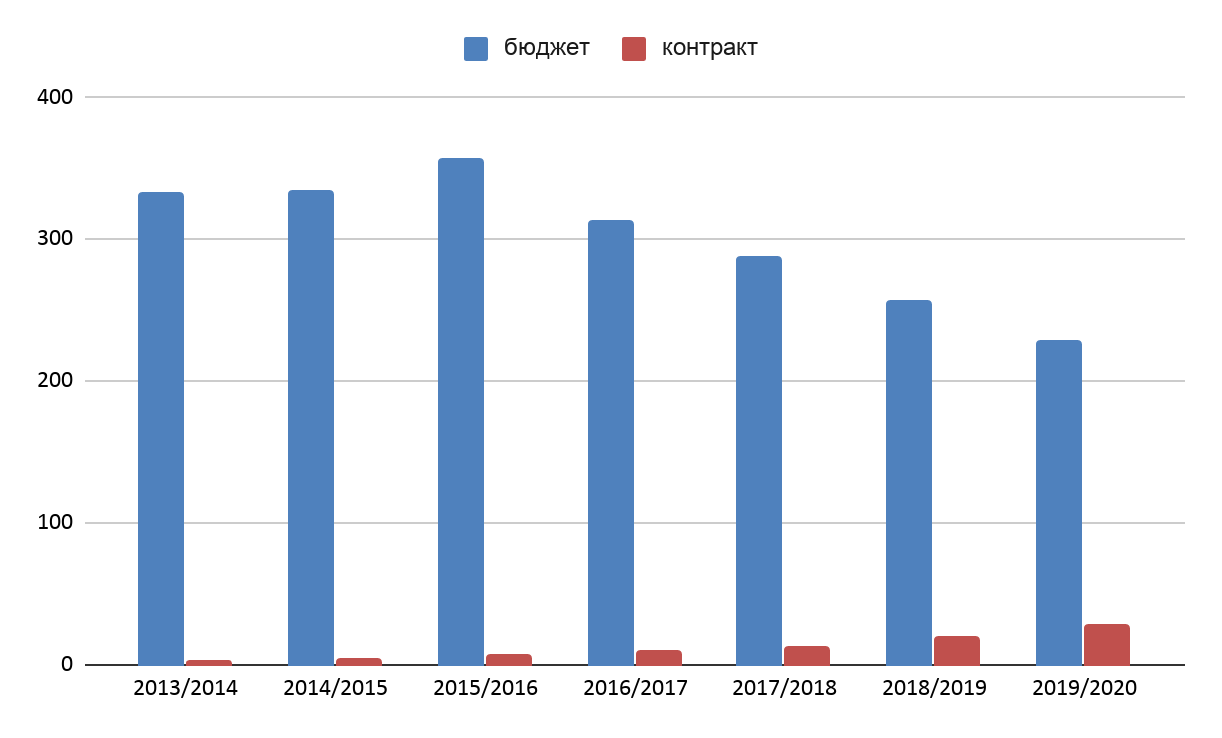 Динаміка контингенту студентів (2013-2020 рр)
Рівень підготовки магістр
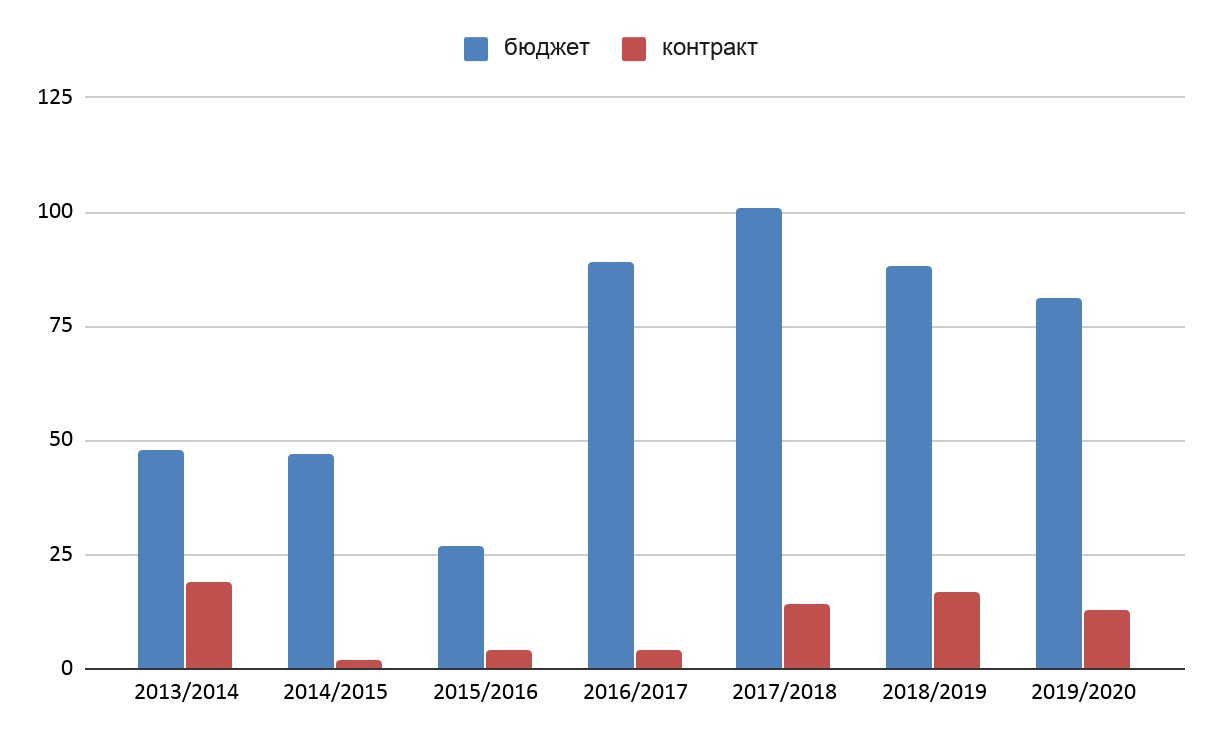 Сплеск кількості магістрів у 2016/2017 році пояснюється переходом від однорічної до дворічної магістратури
Динаміка контингенту студентів (2013-2020 рр)
Загалом по факультету
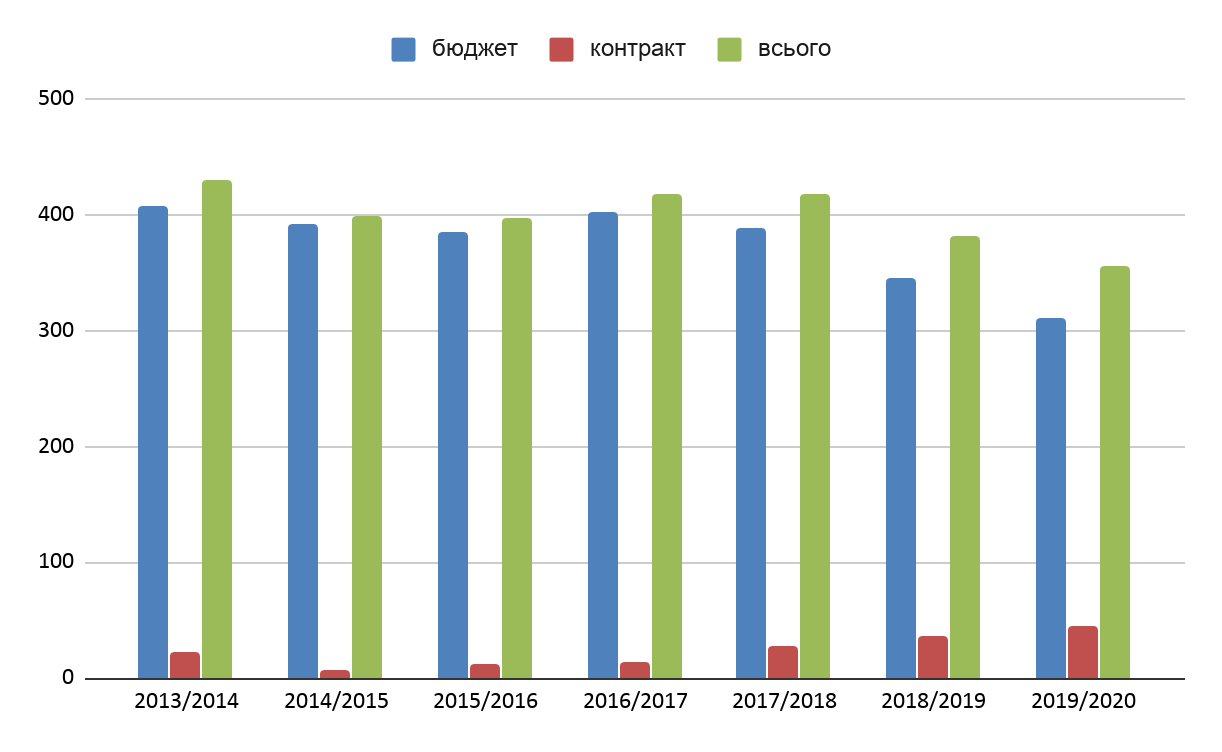 Захист дисертацій НПП факультету
Обсяг фінансування науково-дослідних робіт
Публікація наукових результатів(за даними НМБД Scopus і Web of Science)
Монографії, індексовані у Scopus:
Chueshov I. D. (2015) Dynamics of Quasi-Stable Dissipative Systems. Springer
Kadets V., Martín M., Merí J., Pérez A.  (2018) Spear Operators Between Banach Spaces. Springer
Підручник, індексований у Scopus:
Kadets V. (2018) A course in functional analysis and measure theory. Springer
Основні напрями НДР
Геометрія і топологія многовидів і підмноговидів в ріманових та фінслерових просторах
Якісна поведінка динамічних систем різної природи
Математичні моделі та чисельно-аналітичні методи дослідження хвильових рухів континуальних систем ускладненої структури
Квазікриштали Фур’є
Властивість Даугавета та оператори-списи
Математичне моделювання складних природних і технічних систем
Міжнародне наукове співробітництво
Міжнародне академічне співробітництво
Співробітництво з індустрією
Програма підготовки з біостатистики на замовлення міжнародної фармацевтичної групи Roche: діє 5 років, 63 студенти отримали роботу в сфері обробки даних клінічних випробувань
Започаткована спільна з фізико-технічним факультетом робота для створення програми підготовки студентів у галузі кіберфізичних систем на замовлення компанії Global Logic: отримано спеціальне обладнання для оснащення лабораторії.